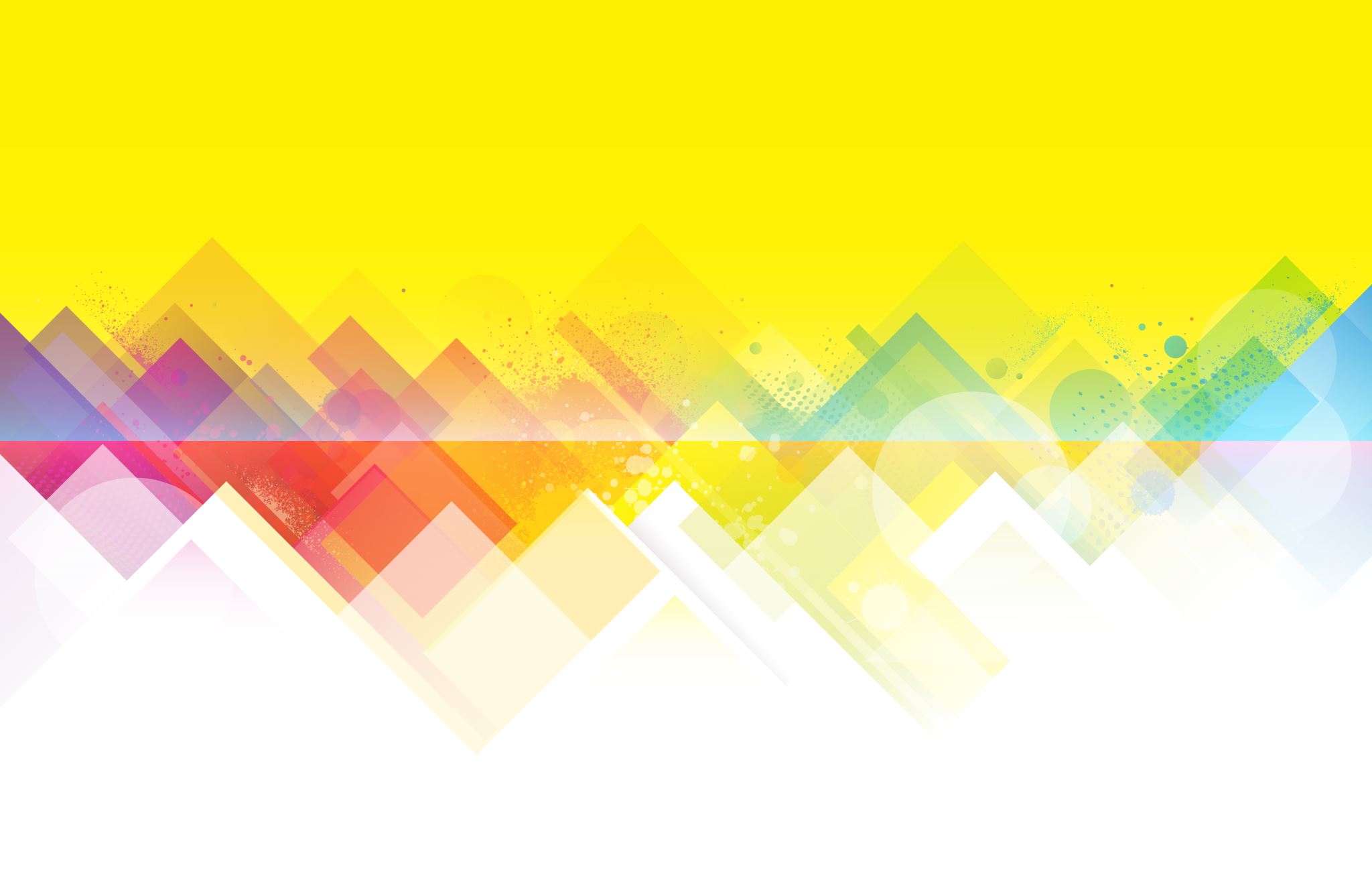 Formazione tecnico metodologicaindiretto telematico
Uscot 2020-2021
Rodolfo Galati
Tabelle cfu
REGISTRO PRESENZE
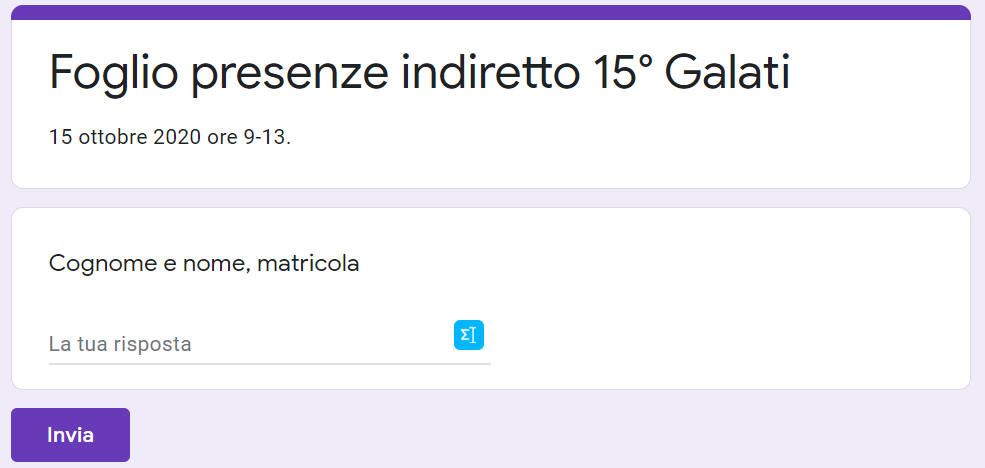 Brainstorming
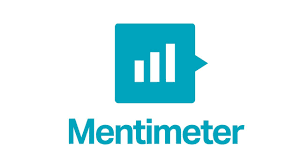 menti.com
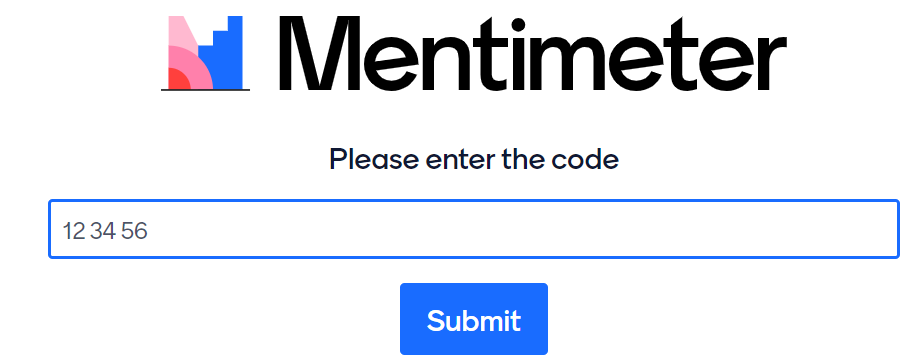 Discussione
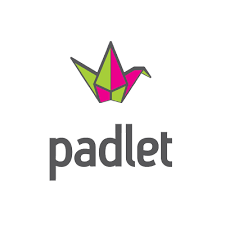 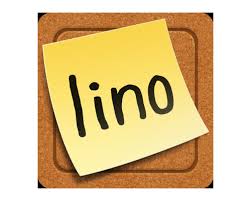 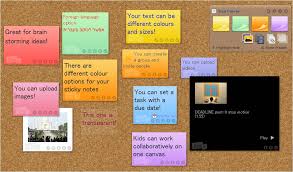 tutoring tra pari e apprendimento cooperativo
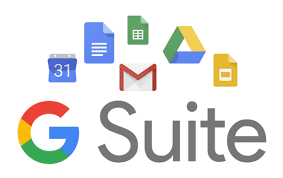 ROLE PLAYING: Gioco di ruolo
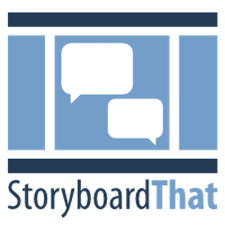 Gioco di simulazione
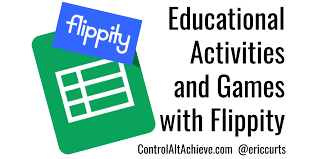 Problem solving
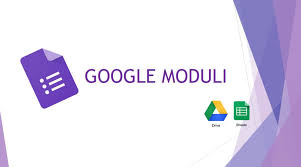 Flipped classroom
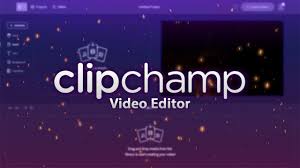 Lavoro in gruppo
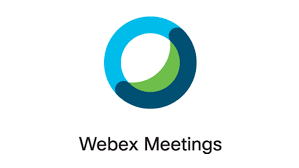 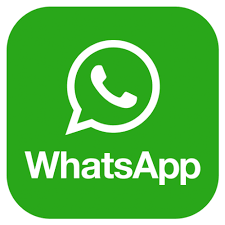 PROJECT WORK